Statewide Quality Advisory Committee (SQAC) Meeting
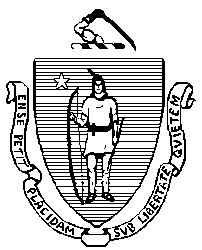 April 22, 2013
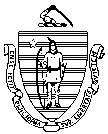 Agenda
Welcome and introduction
Administrative Items
Briefing on SQMS regulatory process and timeline
Discussion of the SQAC 2013 Agenda: annual revisions to the SQMS recommendation 
Discussion of analysis needed to support 2013 Agenda
Next steps
Mission Statement
The SQAC advises all branches of state government regarding the alignment of health care performance metrics and the efficient collection and uniform reporting of the Standard Quality Measure Set in order to support improvement in the health status of the residents of the Commonwealth.
SQMS Regulatory Process
Public comment period closes at 5:00 p.m. today
CHIA’s process for compiling comments
Overview of regulation development
SQMS Regulation – Draft Timeline
SQAC 2013 Agenda
Annual Recommendation due Nov 1
TODAY
#1
Feb 25
Introductions
Revise bylaws
Review mission statement
2013 Look-ahead
#2
April 22
Approve Committee mission statement and goals for 2013
Discuss 2013 Agenda and SQMS revisions
#3
June 17
Reporting on staff work
Expert testimony?
Approve Committee process for 2013
#4
August 19
Proposed SQMS measure evaluation
Expert testimony?
Review and approve final report and recommendation
#5
October 21
Review priorities for 2014
#6
December 16
Solicitation of Nominations for Proposed SQMS Measures
SQAC 2013 Agenda: annual revisions to the SQMS recommendation
Changes to mandated sets
Alignment with other quality measure sets?
Gaps in the SQMS?
Revisions to the SQMS recommendation► Changes to Mandated Sets
Changes to 2013 HEDIS 
Changes to mandated CMS Process measure sets
HCAHPS undergoing annual updates
ACES
Revisions to the SQMS recommendation► Alignment with other quality measure sets?
MEASUREMENT EXAMPLES
Payment
Commercial P4P/alternative     payment contracts
GIC CPII
MassHealth 
Meaningful Use standards
Federal value-based payments
Pioneer ACO program

Quality Improvement
CHIPRA program
DPH reporting











Other
CMS consumer website
CHIA consumer website
MHQP consumer website

ALIGNMENT EFFORTS
HHS Measurement Policy Council

OTHER STATE EFFORTS 
Minnesota’s Statewide Quality Reporting and Measurement System
Revisions to the SQMS recommendation► Gaps in the SQMS?
Potential examples:
Conditions
Populations
Measure types
Provider types
Other
Next steps
2013 Committee Meeting Schedule
Annual Recommendation due Nov 1
TODAY
#1
Feb 25
Introductions
Revise bylaws
Review mission statement
2013 Look-ahead
#2
April 22
Approve Committee mission statement and goals for 2013
Discuss 2013 Agenda and SQMS revisions
#3
June 17
Reporting on staff work
Expert testimony?
Approve Committee process for 2013
#4
August 19
Proposed SQMS measure evaluation
Expert testimony?
Review and approve final report and recommendation
#5
October 21
Review priorities for 2014
#6
December 16
Solicitation of Nominations for Proposed SQMS Measures
Next meeting
Monday, June 17th
	3-5pm
	2 Boylston Street, 5th Floor
	Boston, MA 02116
For more information
www.mass.gov/chia/sqac
sqac@state.ma.us